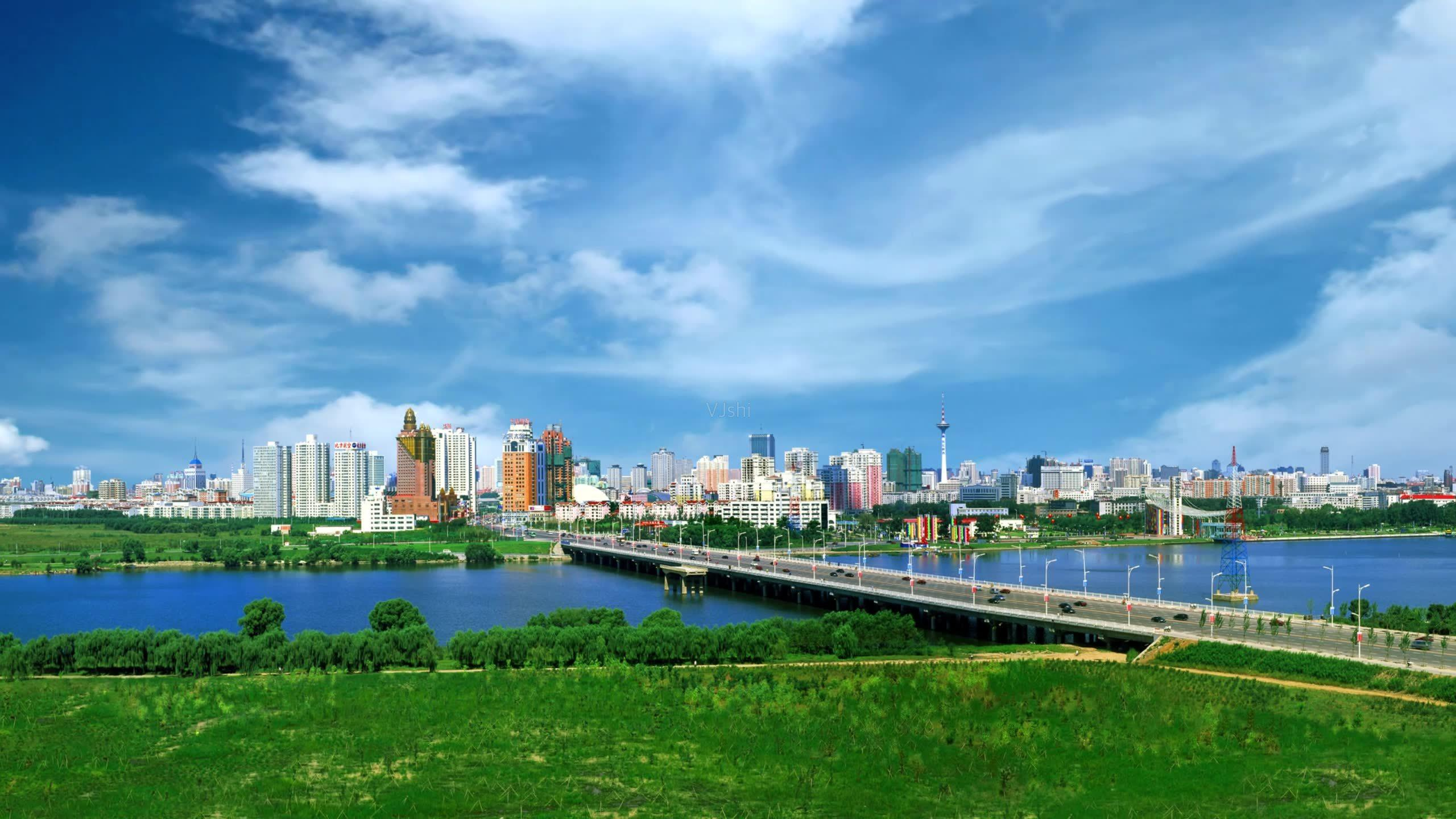 市城乡建设局关于印发《沈阳市建筑施工2023年“安全生产月”活动方案》的通知
沈建发﹝2019﹞138号                                                                                                                     沈阳市城乡建设局
Document Background
文件出台背景  |
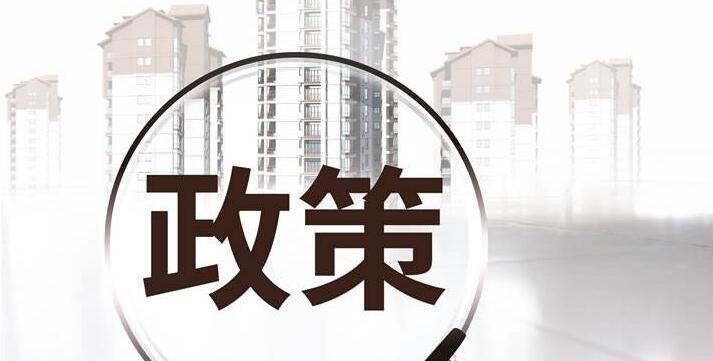 出台背景：
按照《辽宁省住房和城乡建设厅安全生产委员会关于印发<全省住建系统2022年“安全生产月”活动实施方案〉的通知》（辽住建安委〔2023〕2号）和《沈阳市安全生产委员会关于印发〈沈阳 市2023年“安全生产月”活动方案〉的通知》（沈安委发〔2023〕5 号）要求，结合我市建筑施工实际，特制定《沈阳市建筑施工2023 年“安全生产月”活动方案》。
主要内容  |
Primary Coverage
主要内容
（一）总体目标
推动各级各单位压实安全生产责任、抓实风险隐患排查整改、做实应急处置保障，切实提高风险隐患排查整改质量，切实提升发现问题和解决问题的能力水平，进一步提升全社会安全意识和避险逃生能力。
（二）具体目标
1.开展习近平总书记关于安全生产重要论述宣贯活动
2.开展安全生产调查研究专项活动。
3.开展安全宣传“五进”专项活动。我局将邀请专家做讲座，开展“送知识进现场”活动，宣讲习近平总书记关于安全生产重要论述、安全生产十五条措施、安全生产法、建筑施工安全生产等知识。
4.开展企业主要负责人“五带头”专项活动。
5.开展“排查整治进行时”专题活动。
6.开展应急演练和技能培训活动。
7.组织开展“安全宣传咨询日”活动。
责任单位：沈阳市城乡建设局